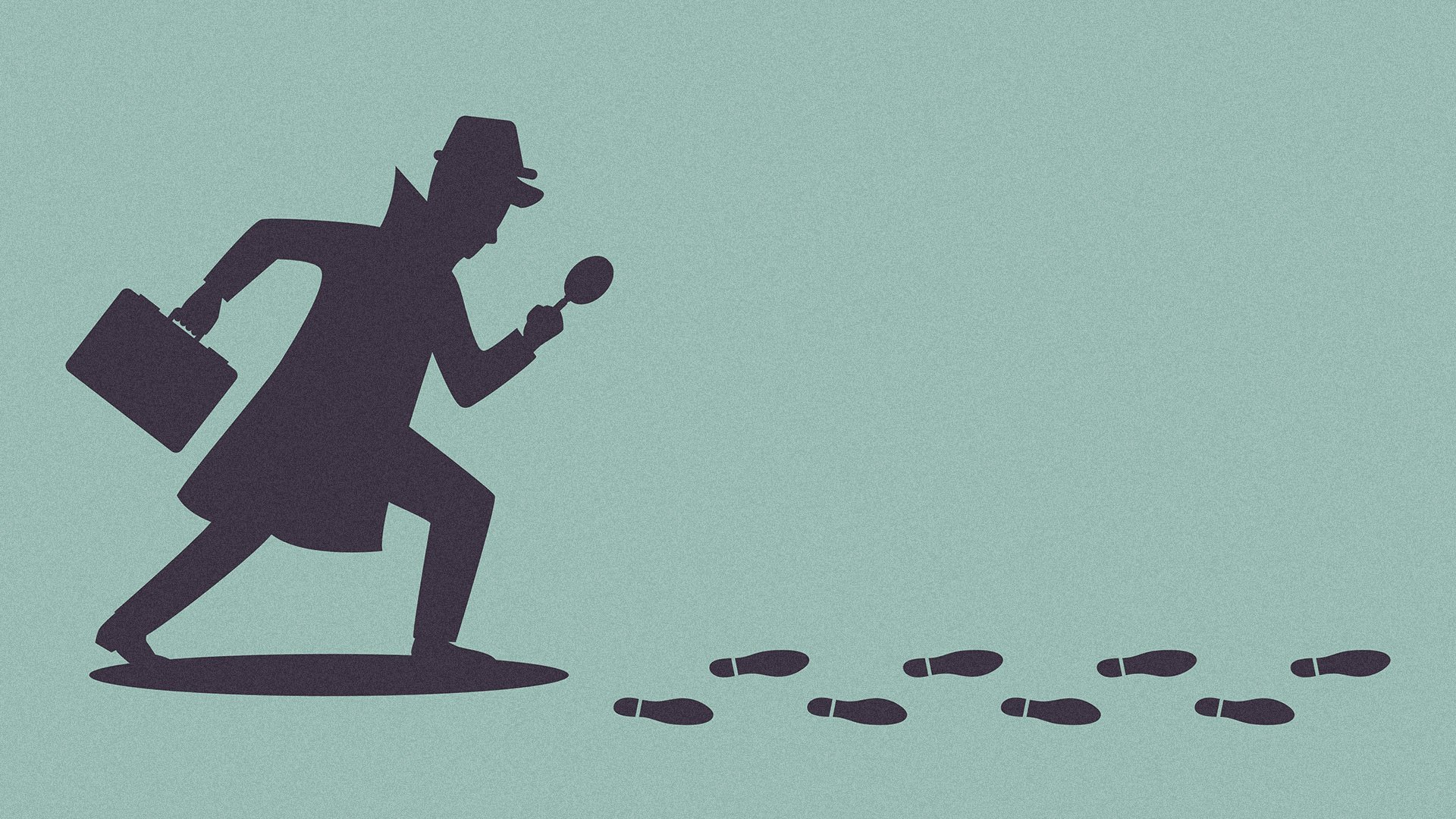 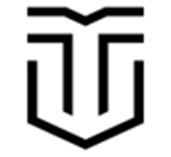 СЛЕДОВАТЕЛЬ КАК СТОРОНА ОБВИНЕНИЯ В УГОЛОВНОМ ПРОЦЕССЕ
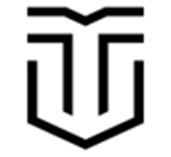 ОПРЕДЕЛЕНИЕ
Следователь является должностным лицом, уполномоченным в пределах компетенции, предусмотренной Уголовно-процессуальным Кодексом, осуществлять предварительное следствие по уголовному делу.
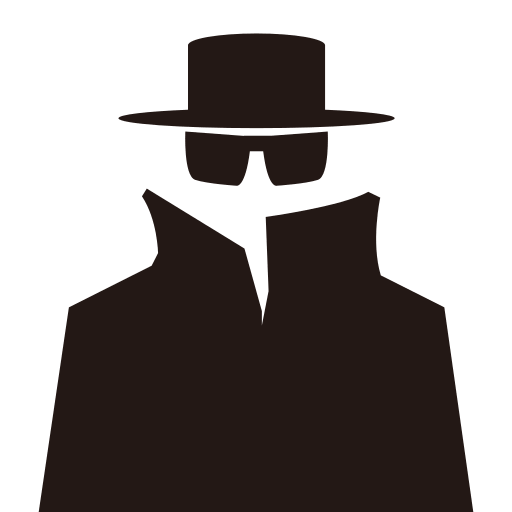 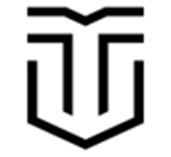 ПОЛНОМОЧИЯ
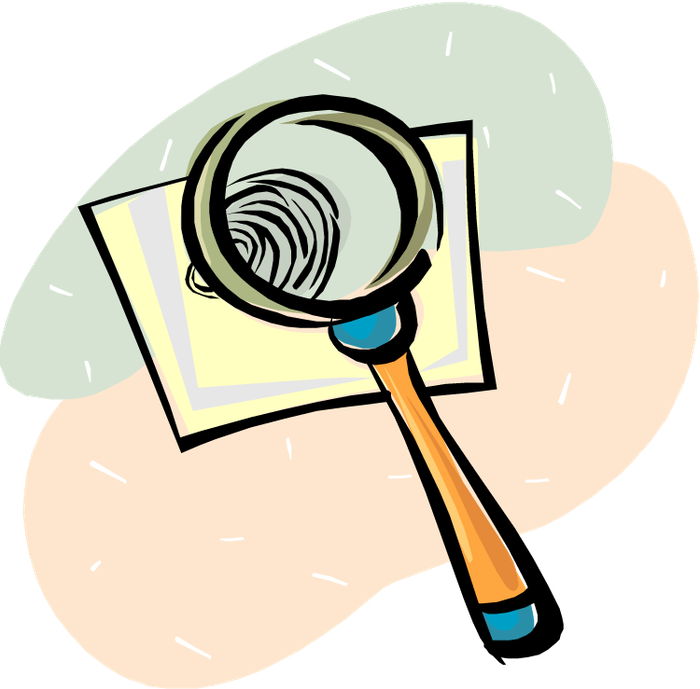 Результат расследования, на основании которого дело направляют прокурору, а затем в суд, или прекращают за отсутствием преступления.
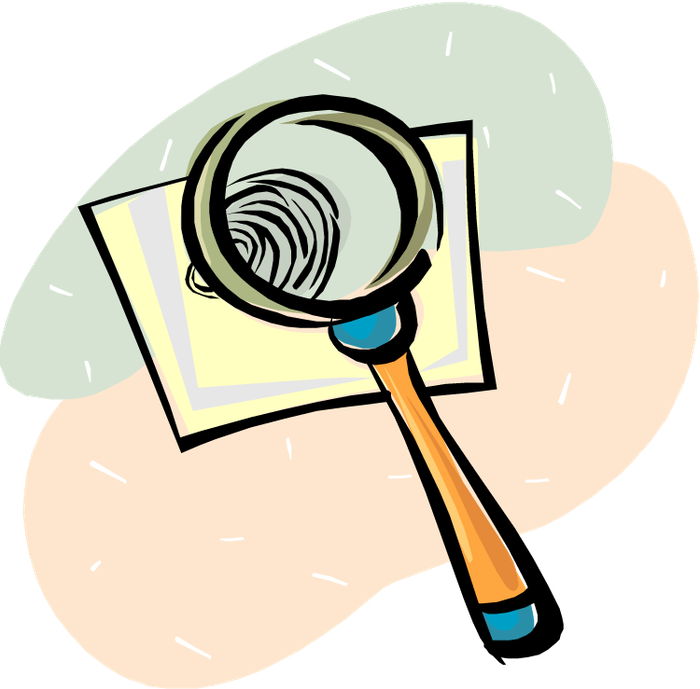 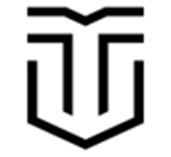 ПОДРАЗДЕЛЕНИЯ
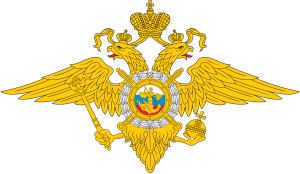 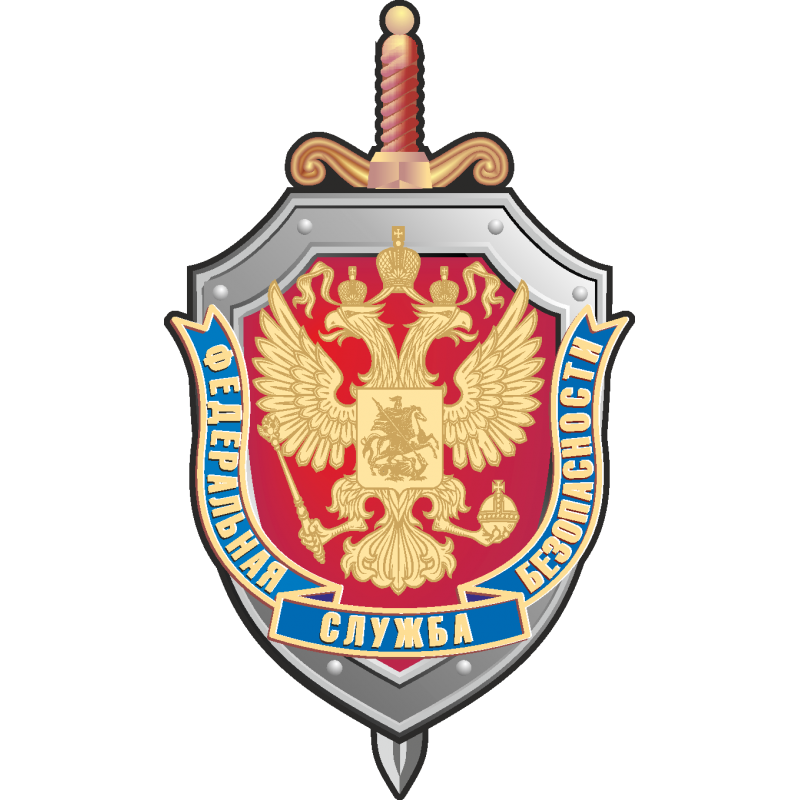 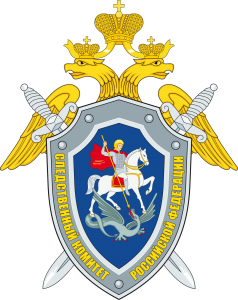 Следователи МВД РФ
Следователи Следственного комитета РФ
Следователи органов ФСБ
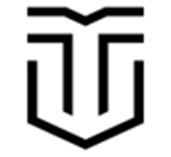 ПРАВА
Возбуждать уголовные дела (п. 1 ст. 146 УПК);
Квалифицировать преступления для определения направления подследственности (п. 2 ч. 2 ст. 38 УПК);
Определять направление расследования, на свое усмотрение применять различные следственные, процессуальные действия, исключая случаи, требующие специального решения.
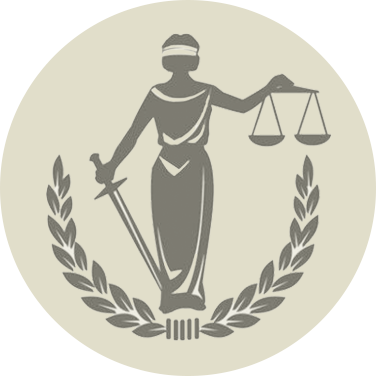 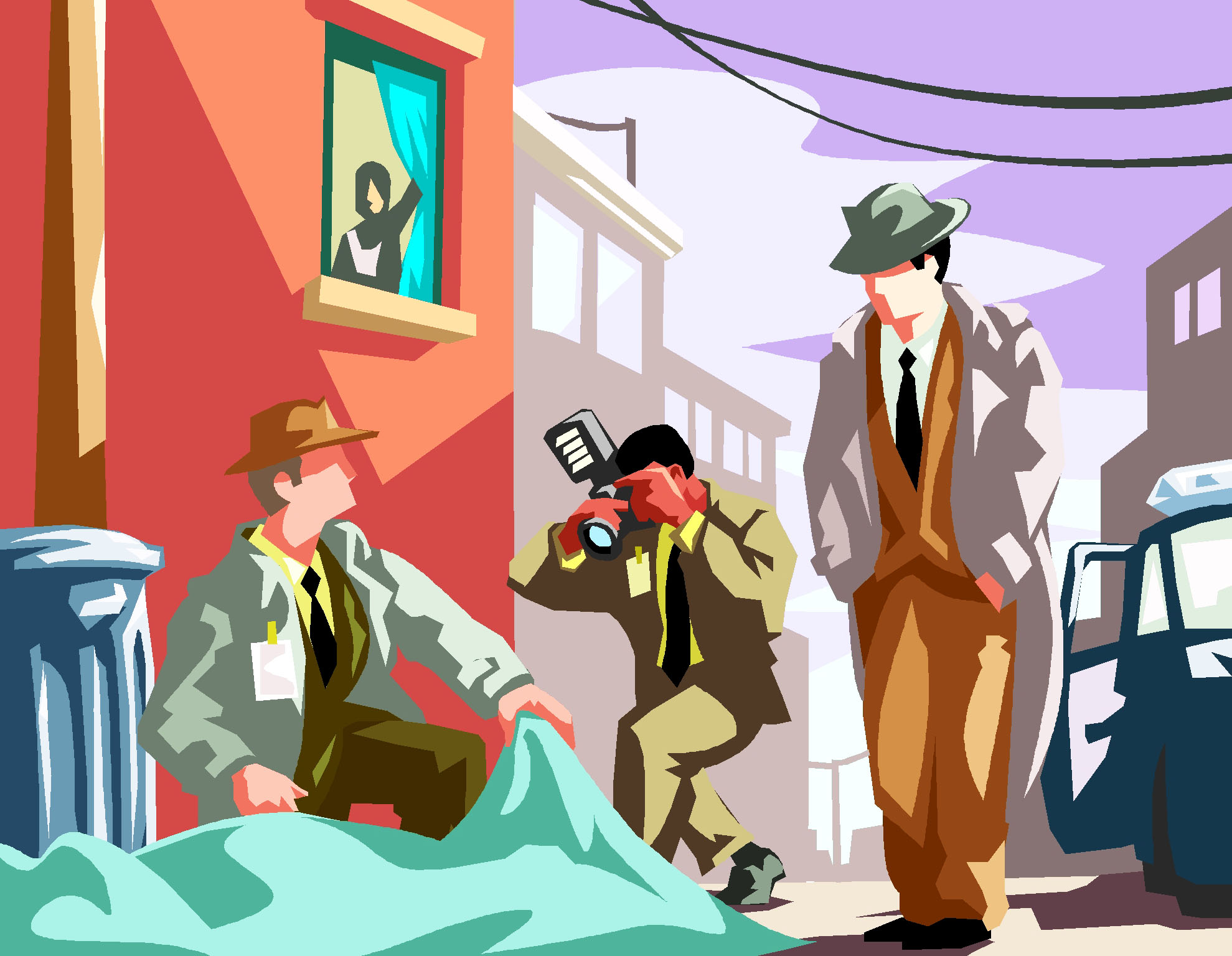 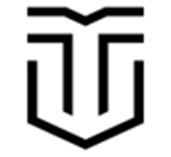 ОБЯЗАННОСТИ
Учесть все особенности преступления, принятого в производство дела, и производить объективное расследование
Определить обстоятельства и предмет доказывания, собрать и проверить правдивость всех доказательств
Определить лиц, совершивших преступные деяния и привлечь их в качестве обвиняемых, установить невиновность неосновательно попавших под подозрение лиц
Способствовать устранению обстоятельств, которые способствовали совершению преступлений
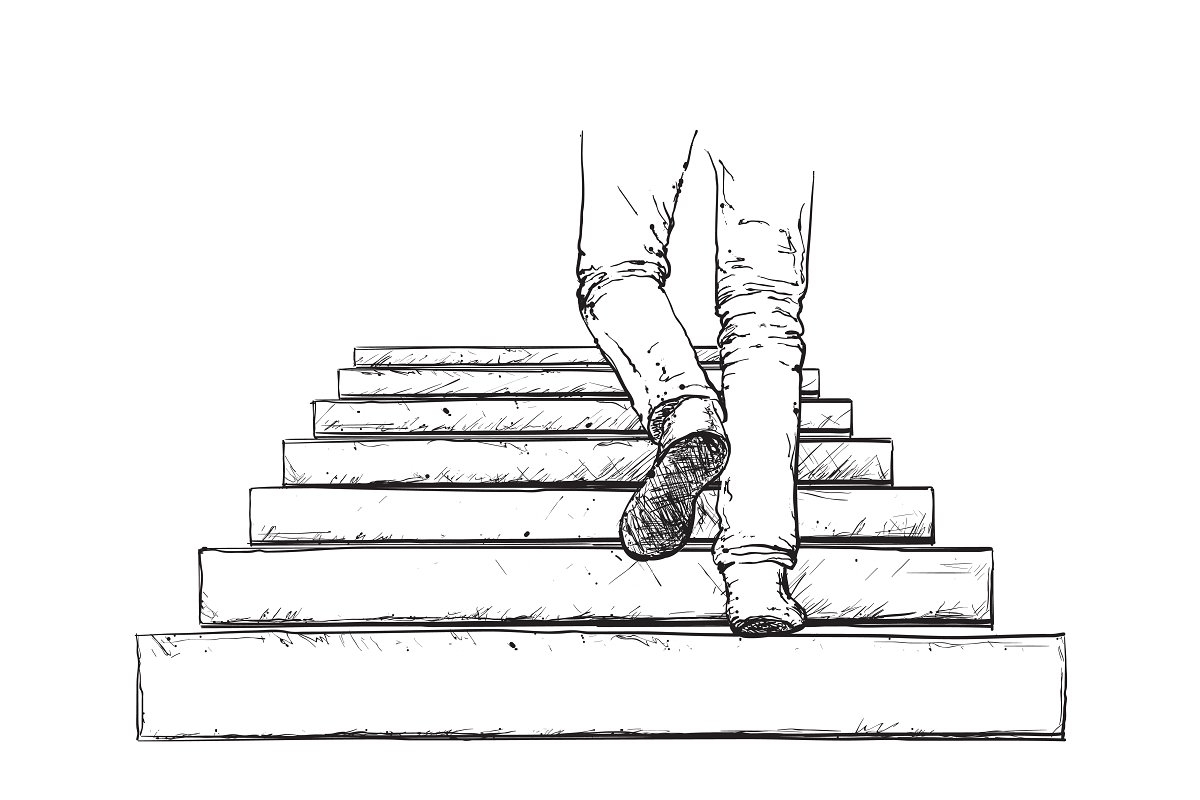 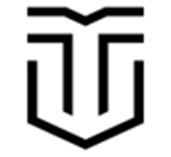 ЛИЧНОСТНЫЕ КАЧЕСТВА
Сообразительность
Коммуникативность
Настойчивость
Наблюдательность
Умение слышать и слушать
Эмоциональная устойчивость
МИНИМАЛЬНЫЕ БАЛЛЫ ЕГЭ
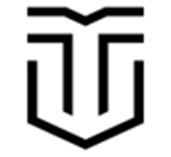 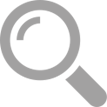 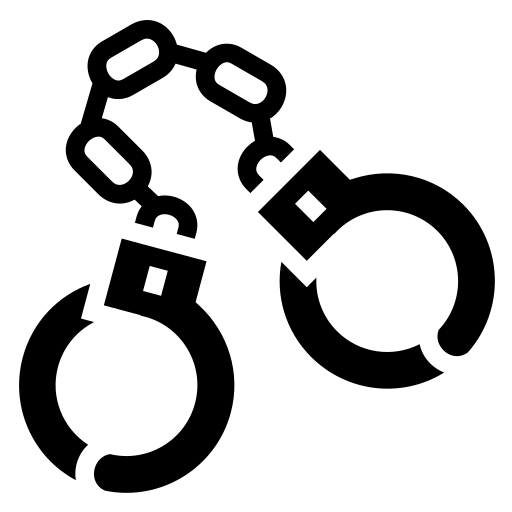 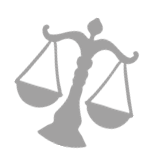 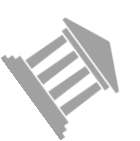 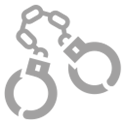 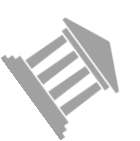 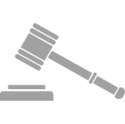 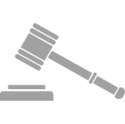 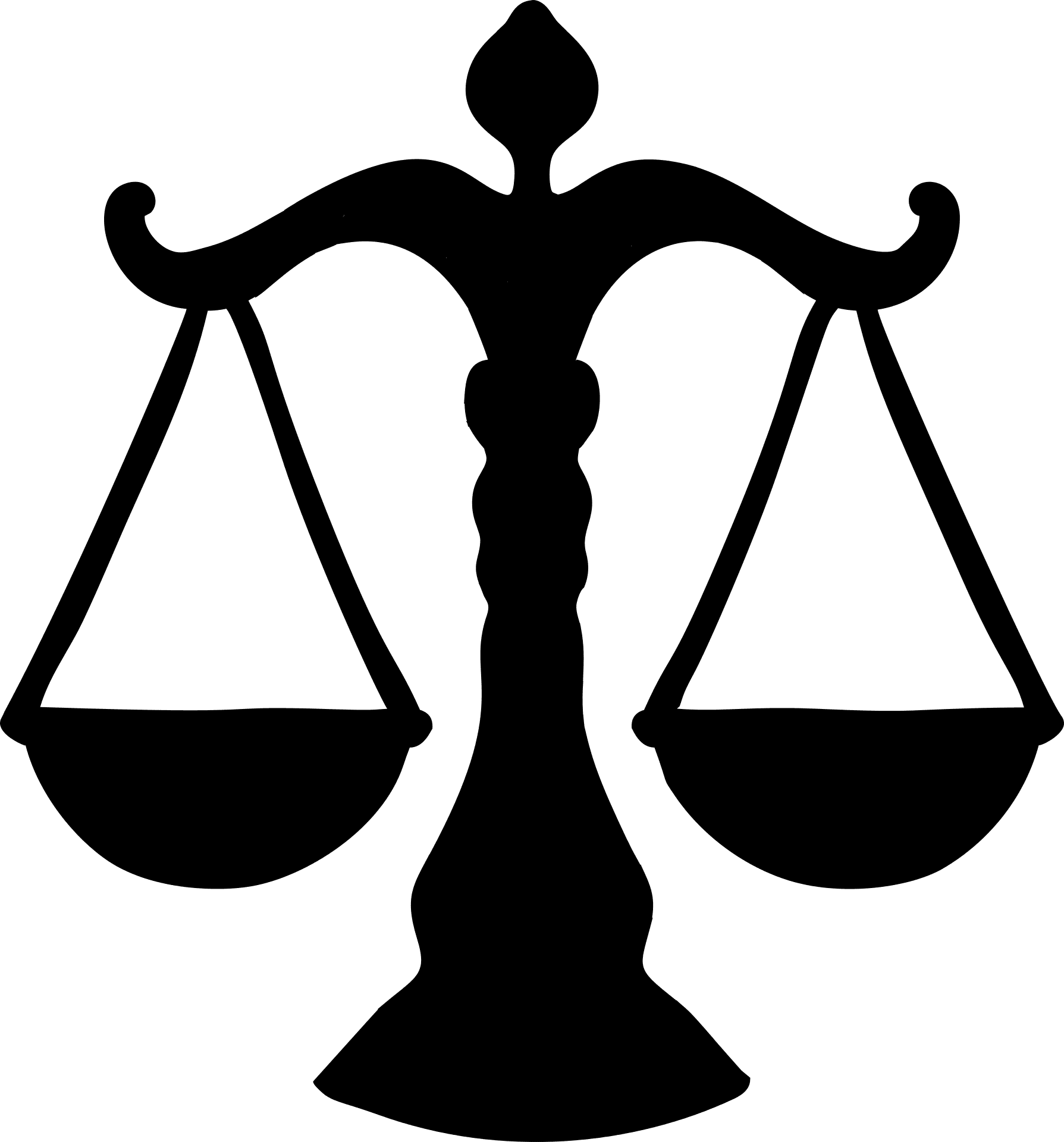 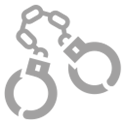 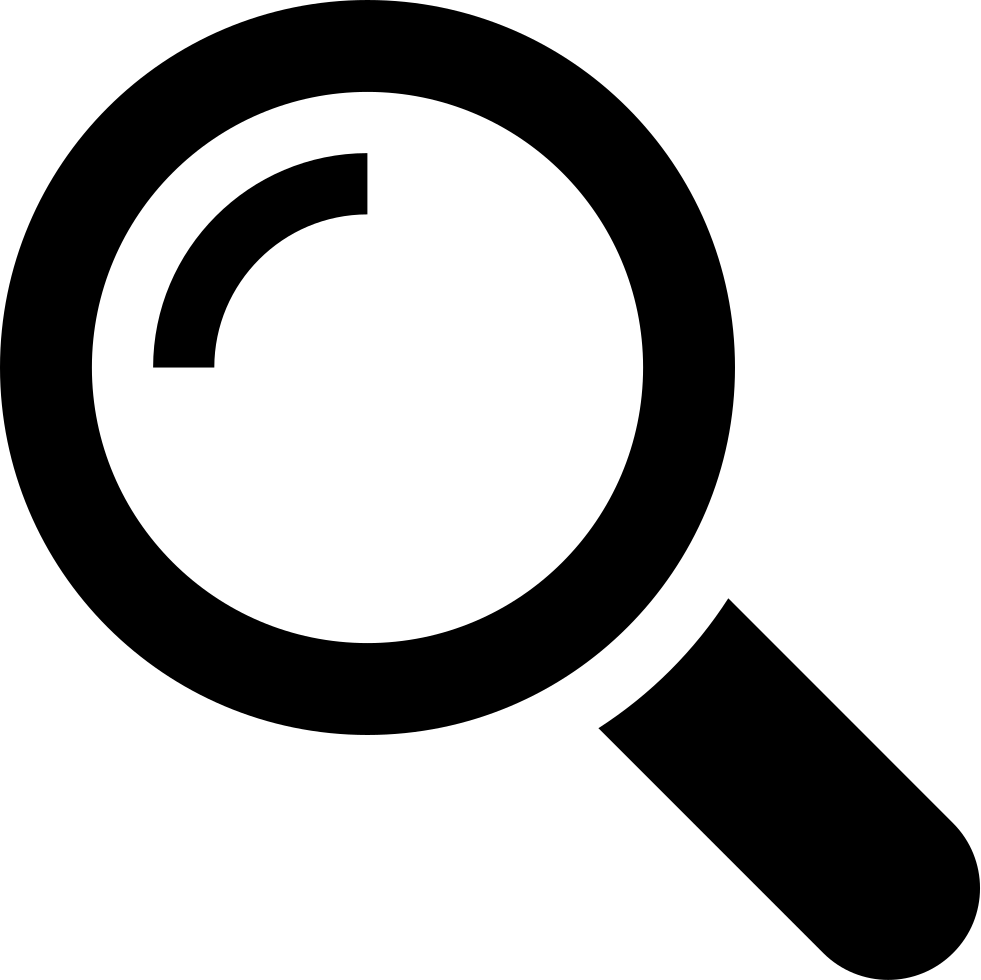 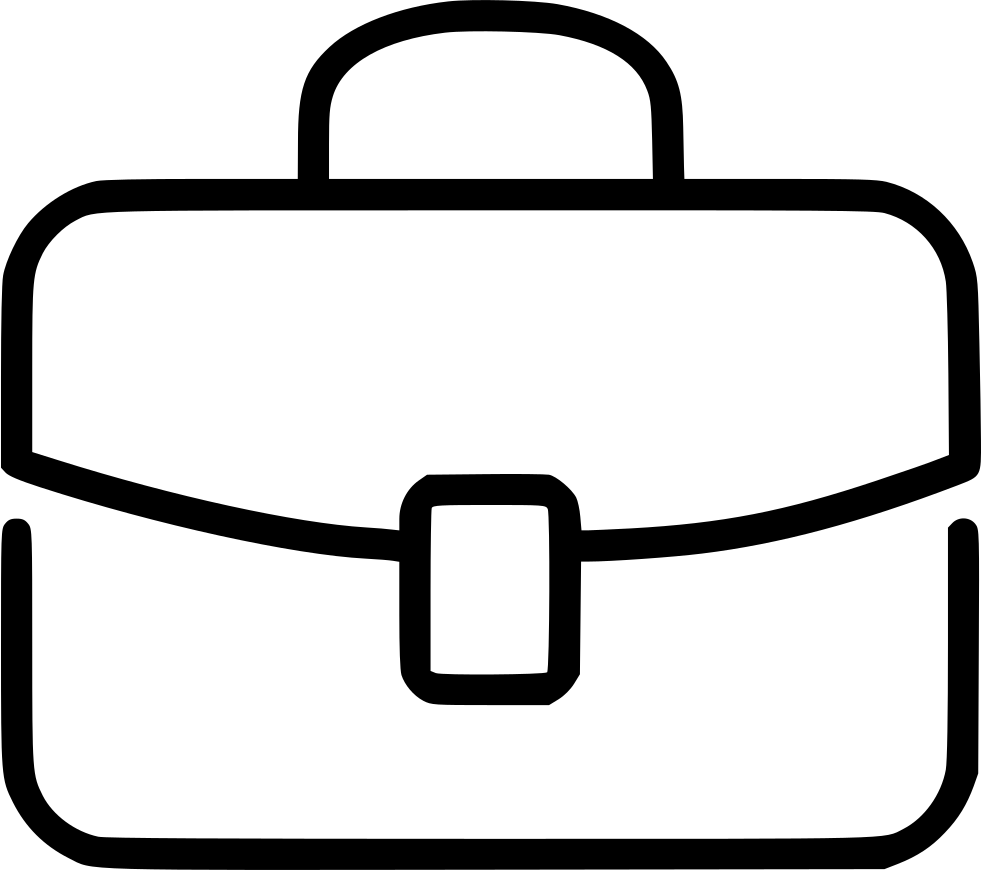 ПЛАТНОЕ
Русский язык – порог 45 баллов
Обществознание – порог 50 баллов
История/Иностранный язык – порог 40/35 баллов
БЮДЖЕТ
Русский язык – порог 60 баллов;
Обществознание – порог 60 баллов;
История/Иностранный язык – порог 60 баллов.
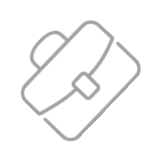 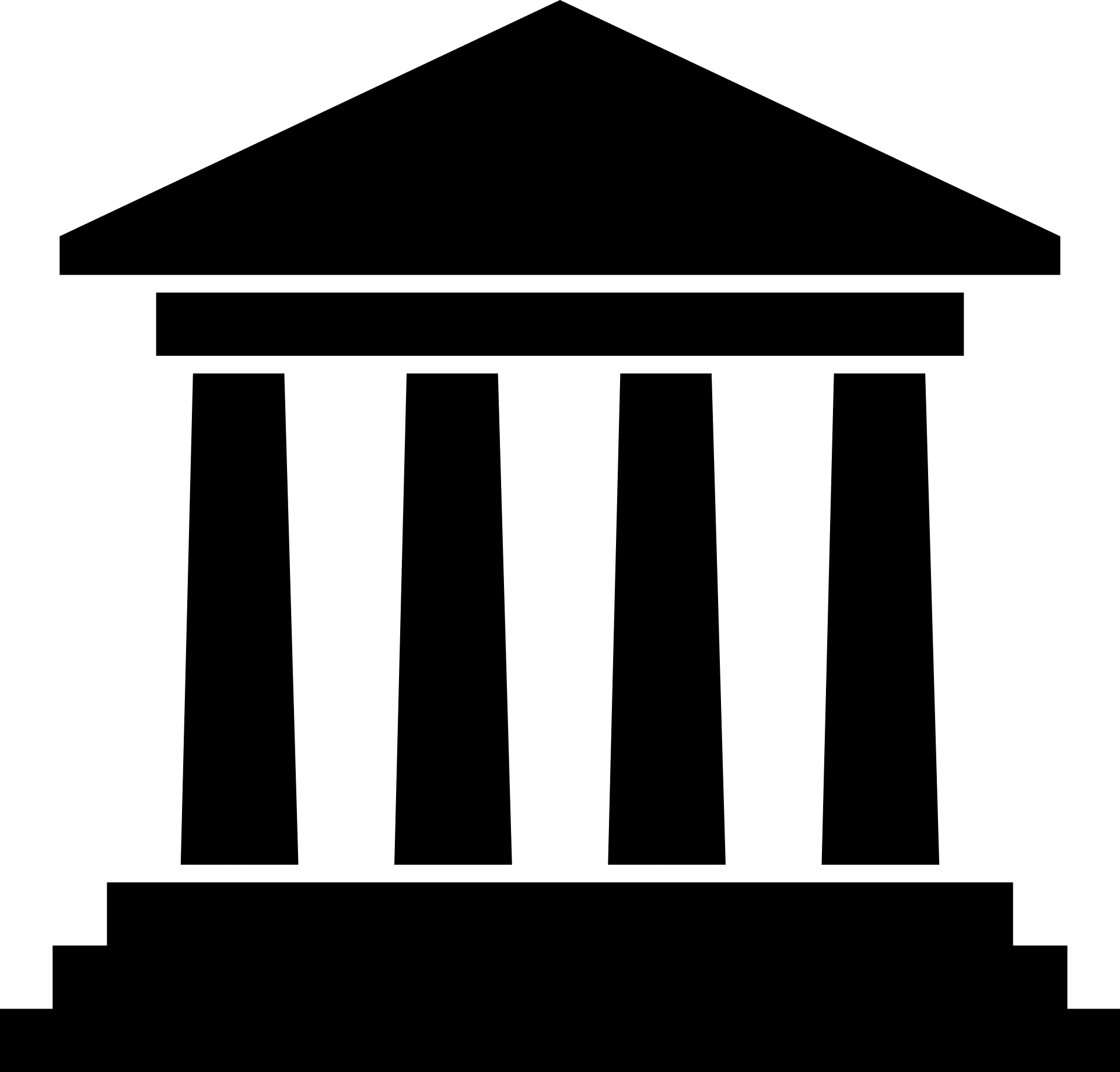 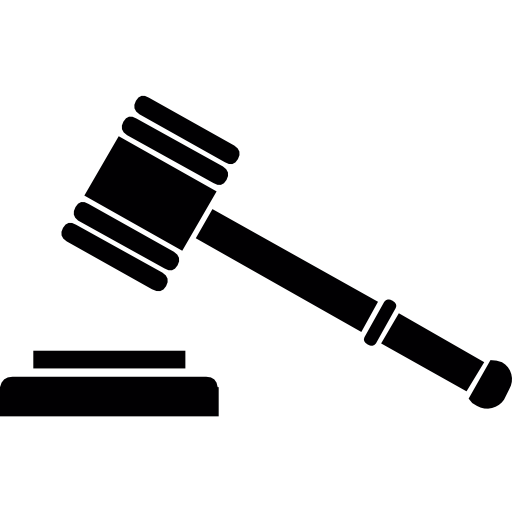 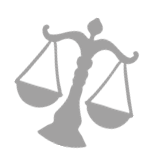 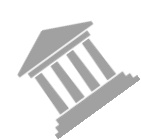 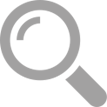 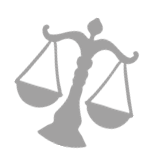 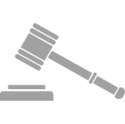 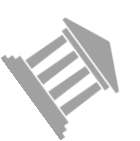 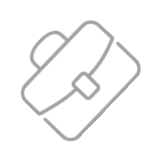 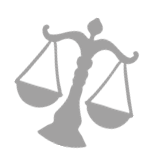 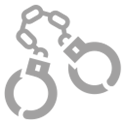 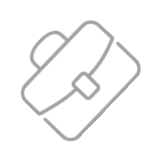 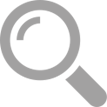 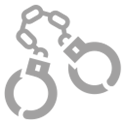 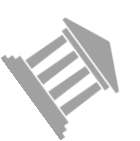 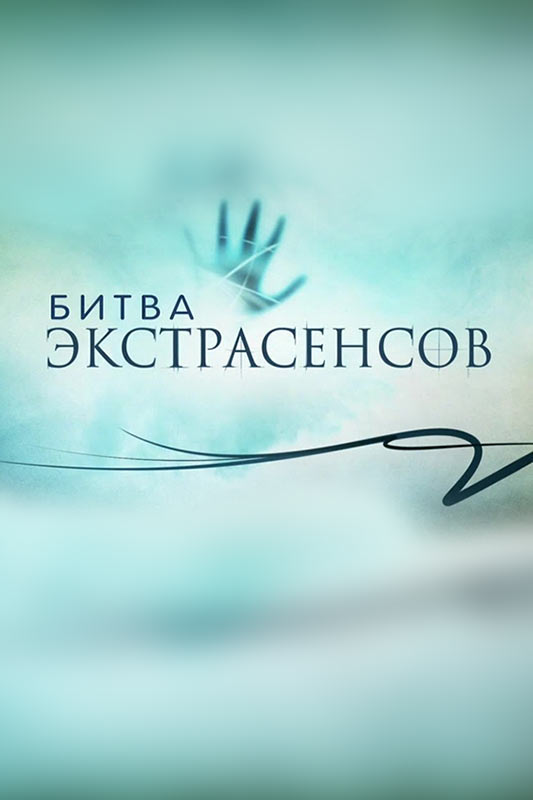 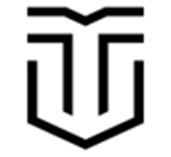 СОВРЕМЕННЫЕ МЕТОДЫ
Металлоискатель
Цианоакрилатовая камера
Полиграф
Оборудование для прослушки
Нестандартные методы
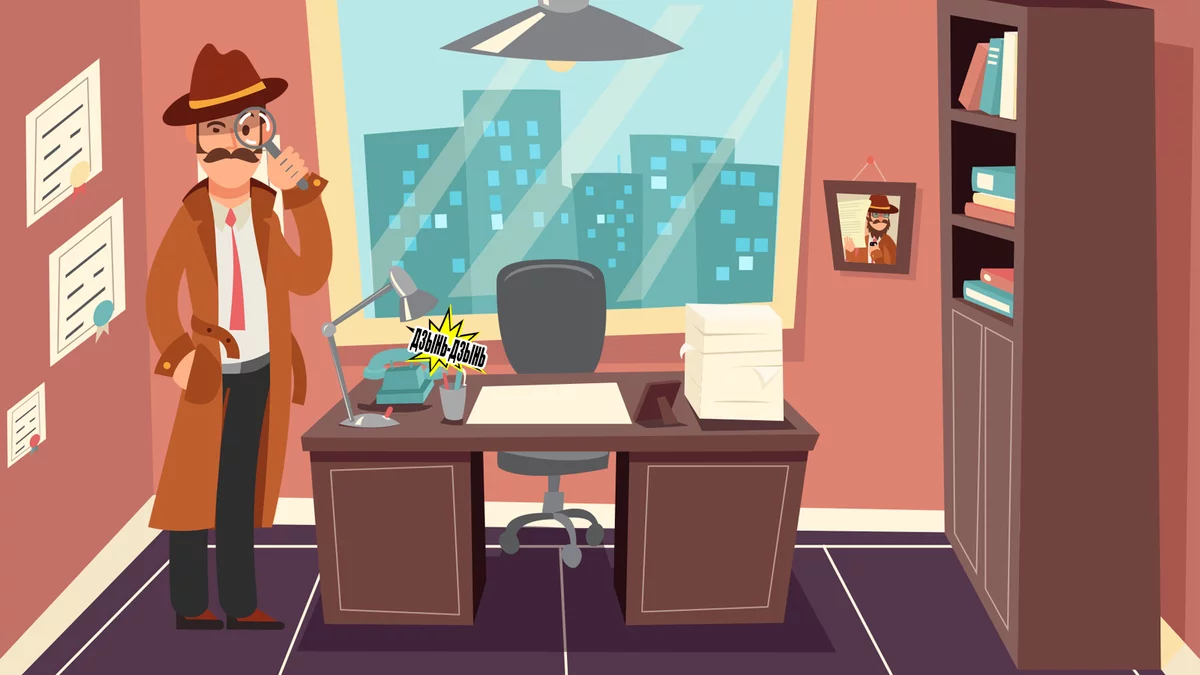 БЛАГОДАРИМ ЗА ВНИМАНИЕ!